Mecanica
Lecția 14. OSCILAȚIILE LIBERE ALE PUNCTULUI MATERIAL.
Introducere
• Ecuaţia diferenţială a oscilaţiilor mecanice fără rezistenţă 
oscilatorul cu arc elastic
pendulul matematic
pendulul fizic
• Caracteristicile principale ale oscilaţiilor armonice (amplitudinea, frecvenţa ciclică, frecvenţa, perioada). 
• Energia oscilaţiilor armonice. 
• Exemple.
Introducere
Dintre diferite tipuri de mișcări mecanice, există un tip caracterizat prin repetarea periodică a stării mecanice a sistemului. Astfel de mișcare se numește oscilație mecanică.
În această categorie de mișcări pot fi atribuite oscilațiile pendulelor, strunelor, diferitor detalii ale mașinilor și mecanismelor, construcțiilor, podurilor, temeliilor, corăbiilor, automobilelor și altele.
În funcție de forța care asigură mișcarea oscilatorie deosebim oscilații liniare și neliniare. 
În funcție de caracterul deformației elementului rigid deosebim oscilații: longitudinale, transversale, de indoire, de răsucire...
14.1 Oscilațiile libere ale punctului material
Oscilațiile libere (sau proprii), sunt mișcări mecanice care au loc sub acțiune unei forțe, care este liniar dependentă de deplasare. Această forță se mai numește de restabilire
Spre exemplu, forța de elasticitate, care satisface legea lui Hooke, acționează ca forță de restabilire și crează condiții pentru apariția oscilațiilor în sistem.
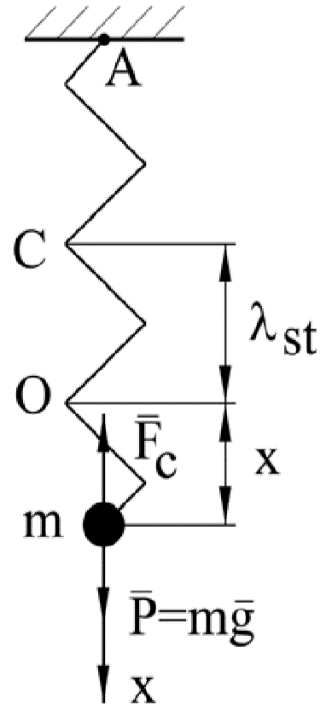 14.1 Oscilațiile libere ale punctului material
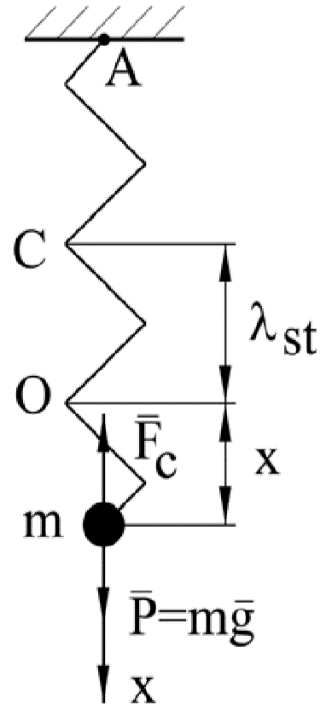 Ecuaţia diferenţială a oscilaţiilor mecanice fără rezistenţă. Oscilatorul armonic
Caracteristicile principale ale oscilațiilor armonice
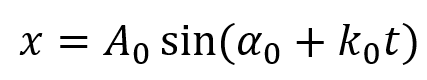 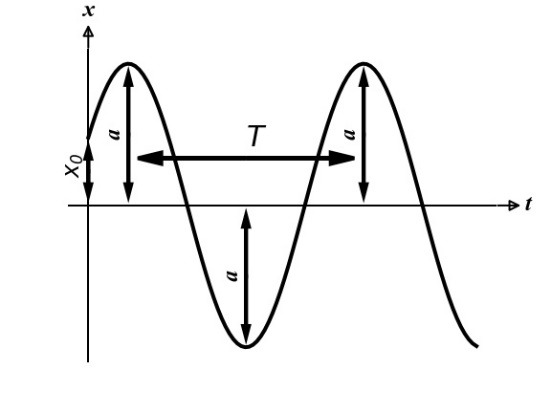 Caracteristicile principale ale oscilațiilor armonice
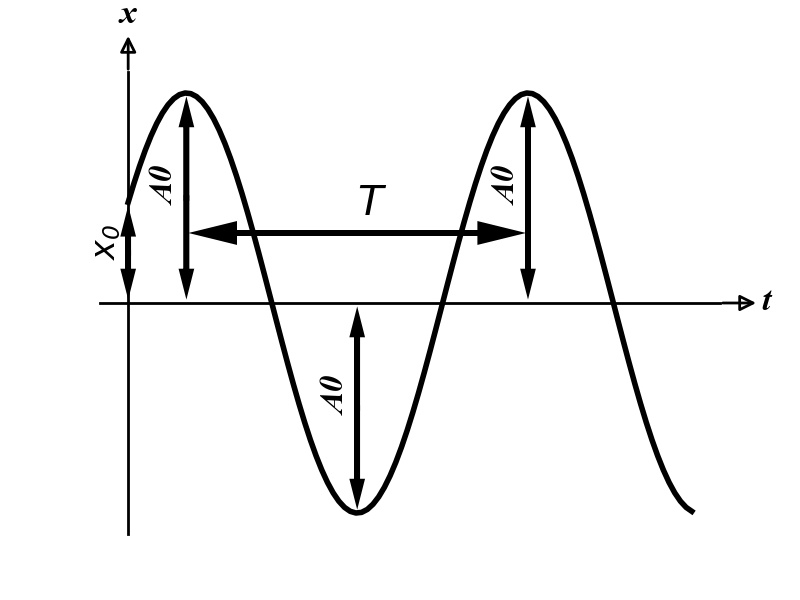 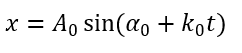 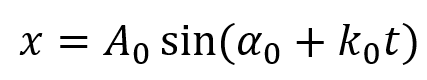 14.2 PLANUL FAZIC
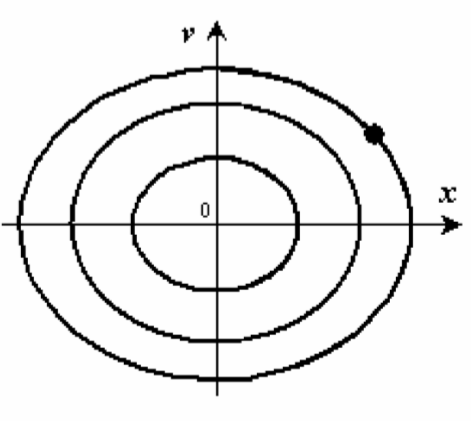 14.3 SISTEME OSCILANTE
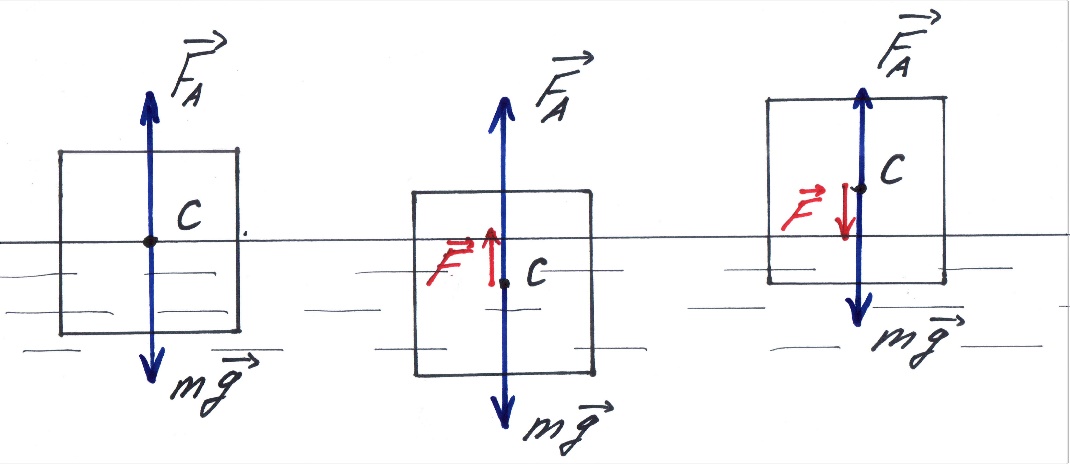 SISTEME OSCILANTE. Pendulul elastic
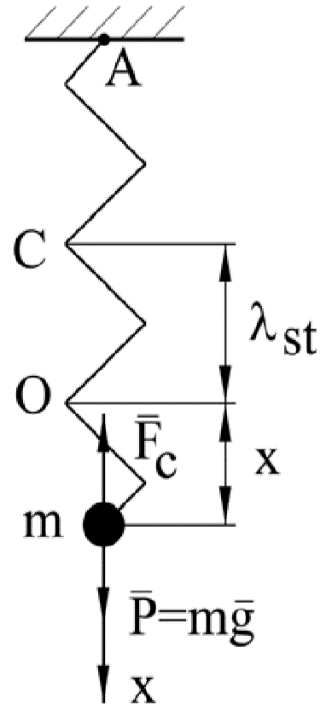 SISTEME OSCILANTE. Pendulul elastic
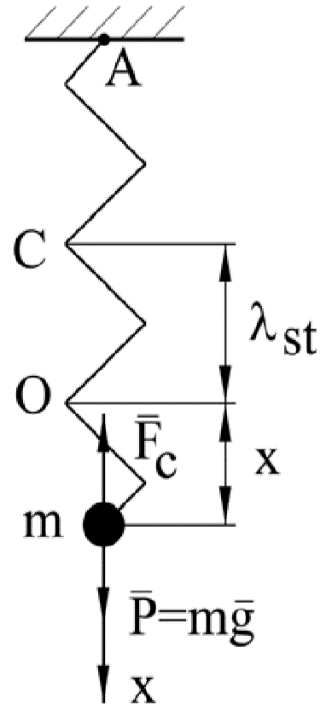 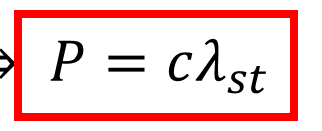 Cazuri particulare de conectare a arcurilor elastice
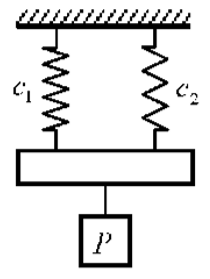 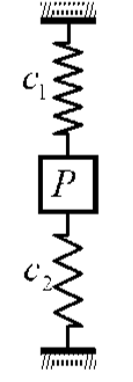 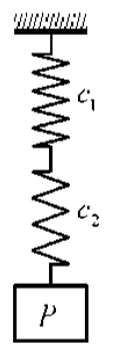 Cazuri particulare de conectare a arcurilor elastice
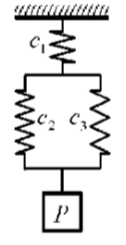 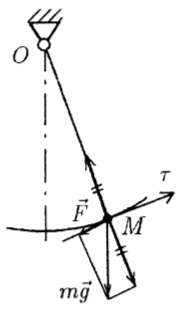 SISTEME OSCILANTE. Pendulul matematic
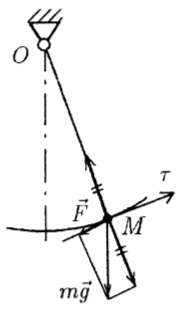 SISTEME OSCILANTE. Pendulul matematic
SISTEME OSCILANTE. Pendulul fizic
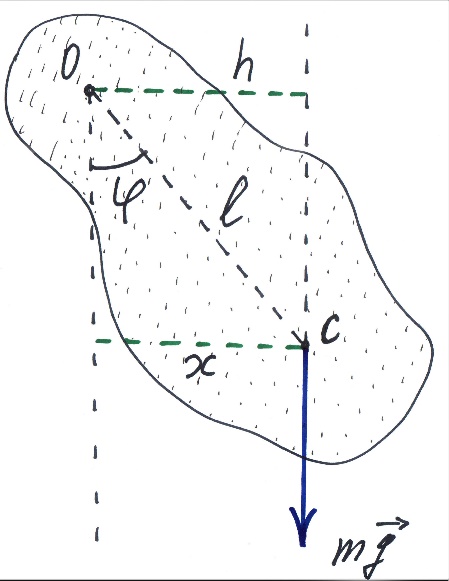 SISTEME OSCILANTE. Pendulul fizic
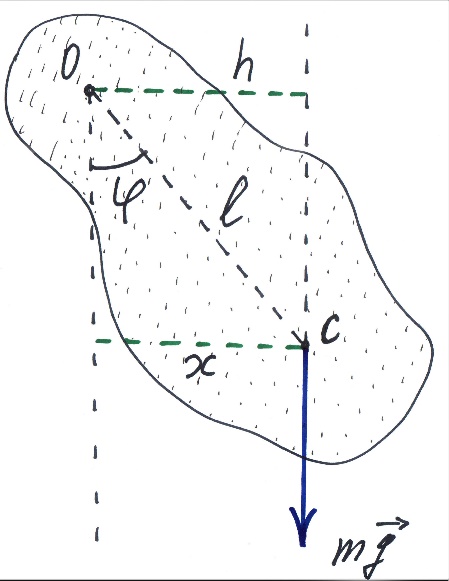 SISTEME OSCILANTE. Pendulul fizic
14.4 ENERGIA OSCILAȚIILOR ARMONICE
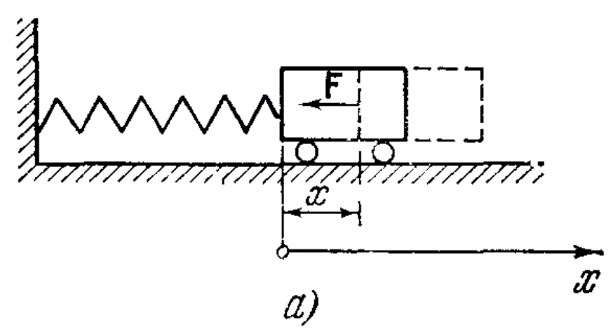 14.4 ENERGIA OSCILAȚIILOR ARMONICE
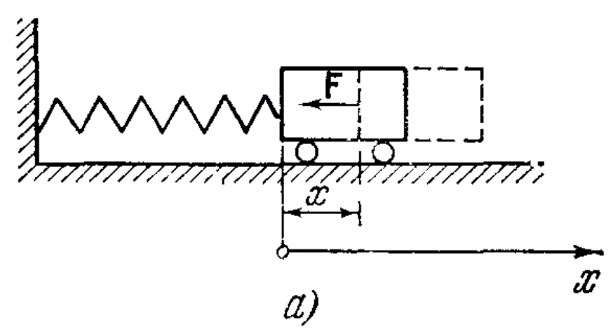 14.4 ENERGIA OSCILAȚIILOR ARMONICE
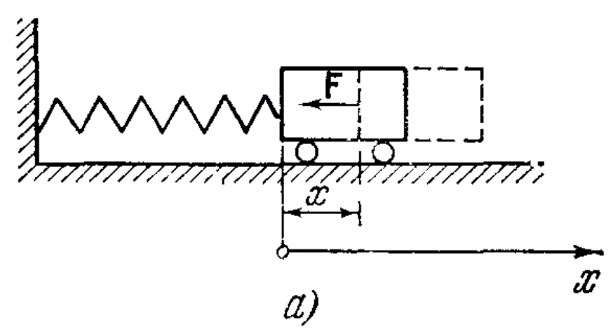 14.4 ENERGIA OSCILAȚIILOR ARMONICE
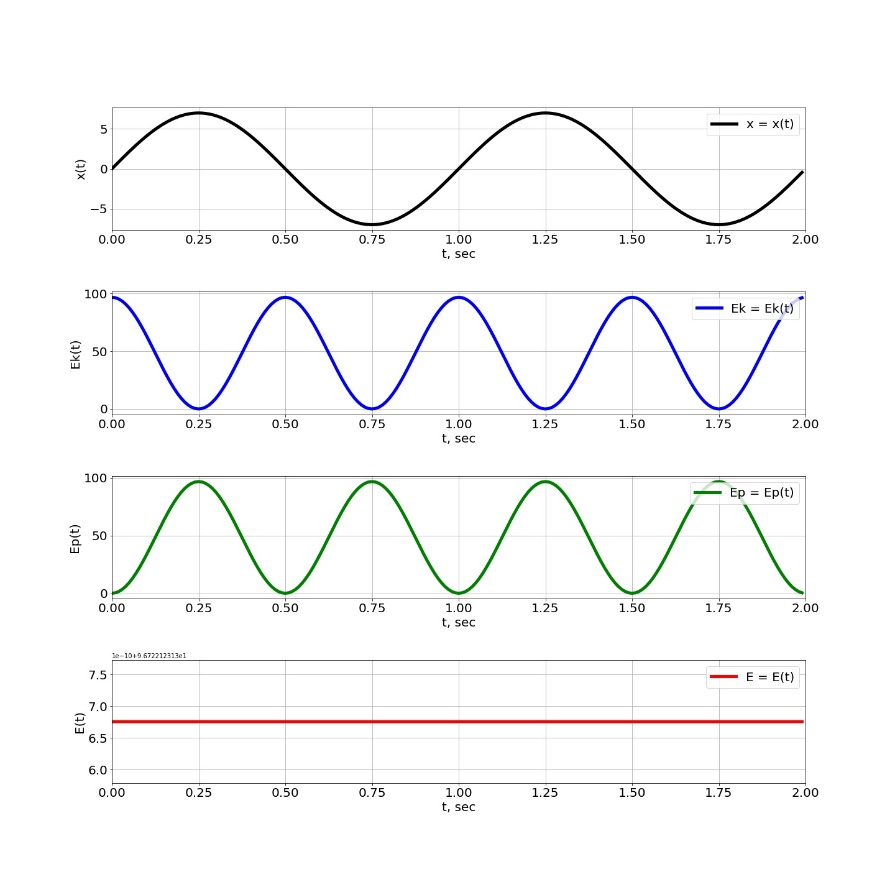 14.4 ENERGIA OSCILAȚIILOR ARMONICE
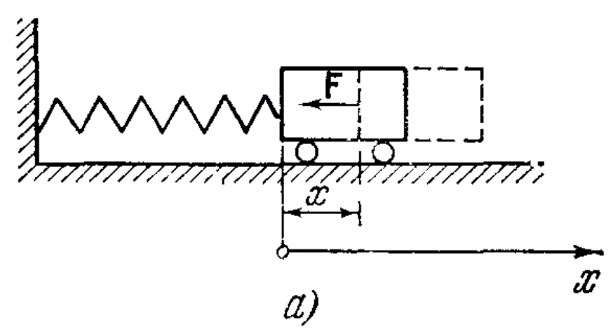 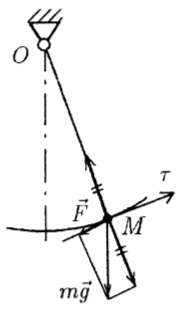 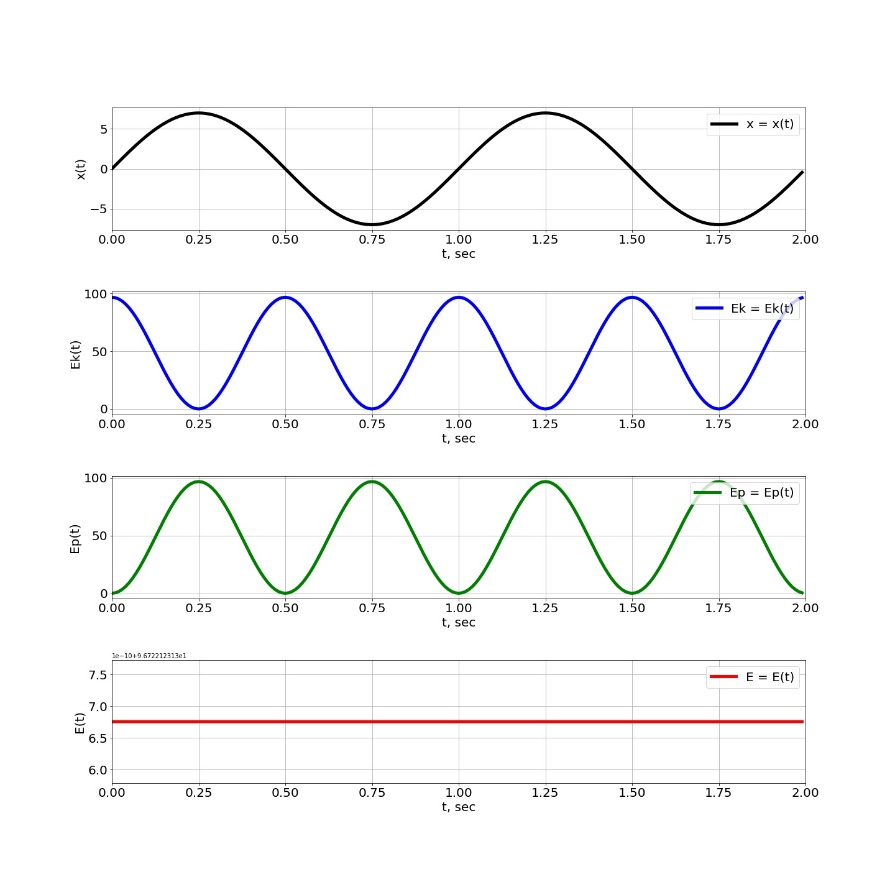 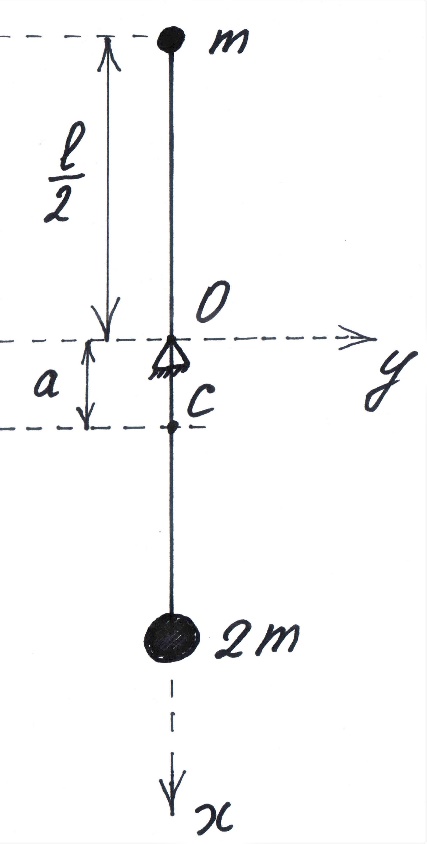 EXEMPLE
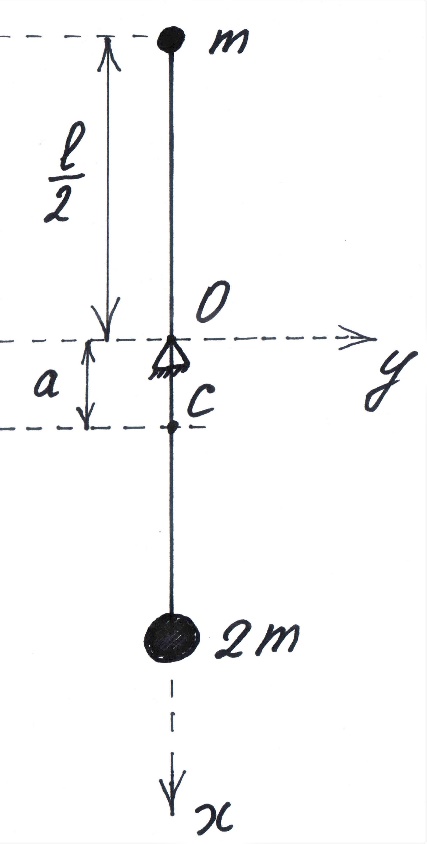 EXEMPLE
EXEMPLE
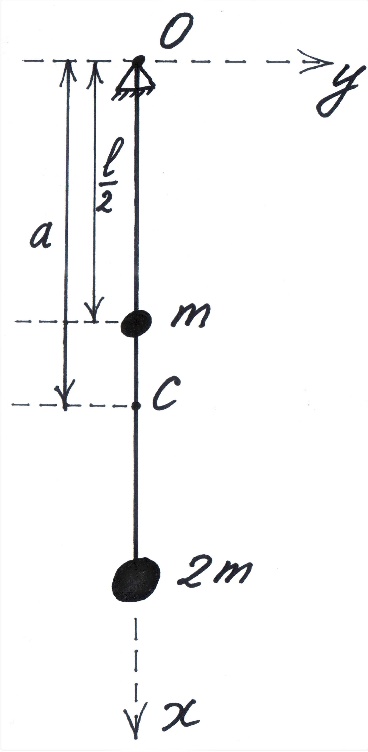 EXEMPLE
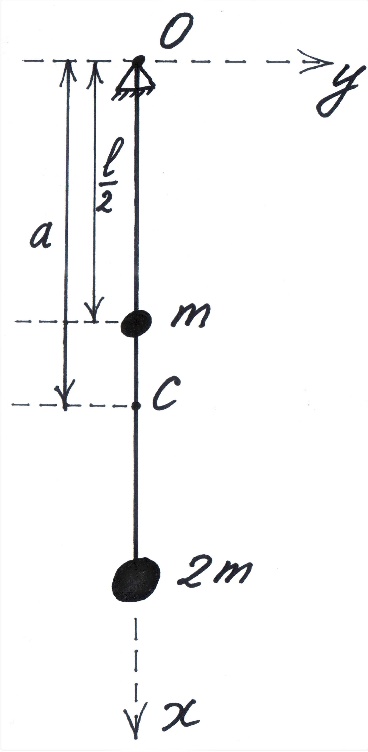 EXEMPLE
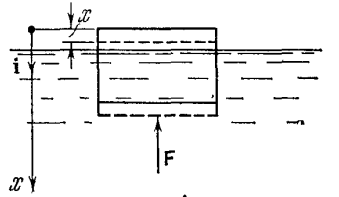 EXEMPLE
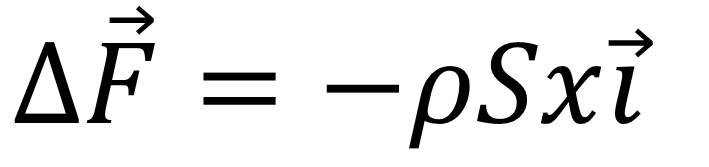 De exemplu, un pod plutitor cu  S = 20 m2 și m = 3*104 kg va oscila cu o periodă T = 2.45 sec
EXEMPLE
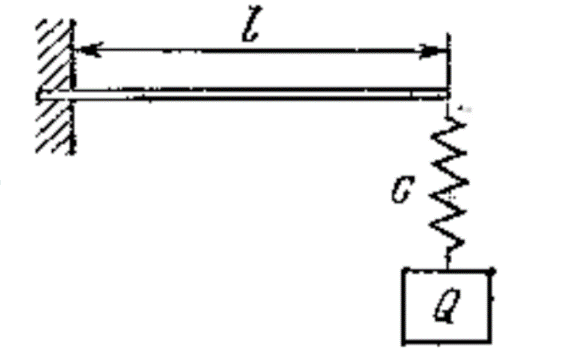 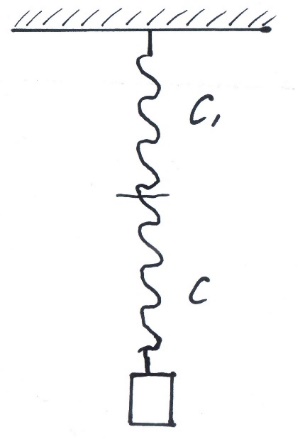 EXEMPLE
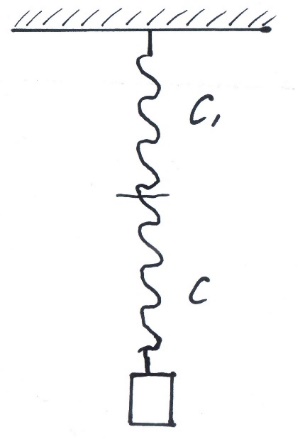 EXEMPLE
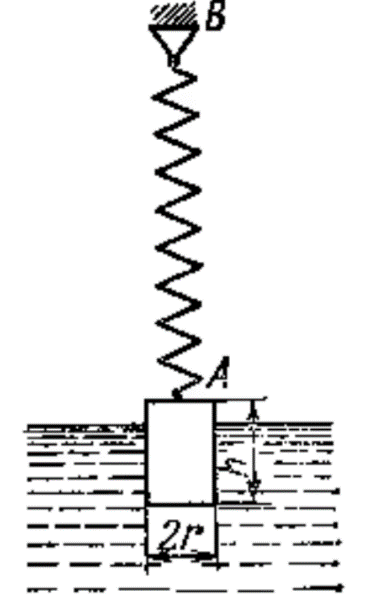 EXEMPLE
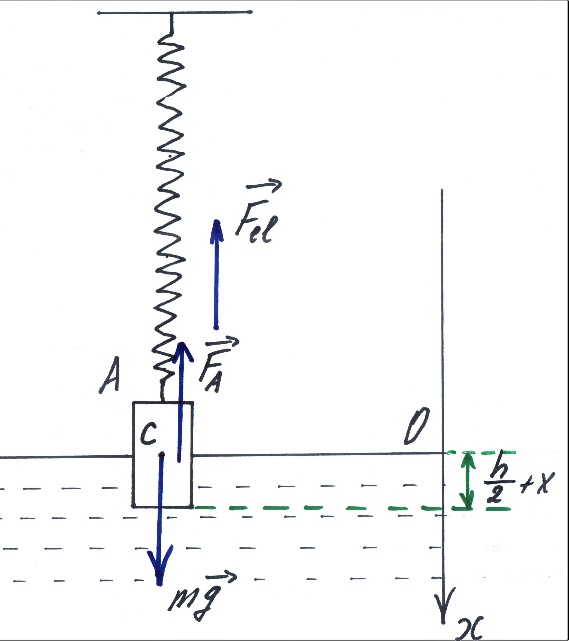 EXEMPLE
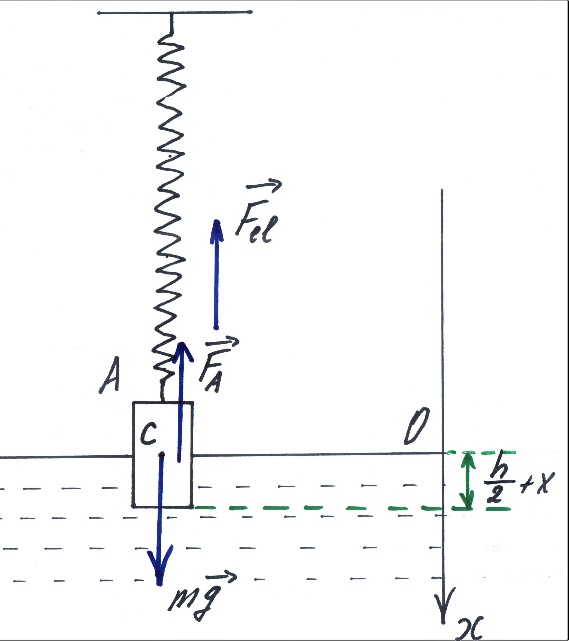 Bibliografie
Butenin N. V. I. L. Lunţ, D. R. Merkin Curs de mecanică teoretică. Vol. 1, 2. Chişinău 1993. 
Caraganciu V. M. Colpajiu, M. Ţopa Mecanica teoretică. Chişinău 1994
I. V. Meşcerskii. Culegere de probleme la MT, Chişinău, 1991.
Caraganciu V. MT, Compendiu şi probleme, 2008 
С. М. Тарг Краткий курс теоретической механики. Наука, Москва, 1967 
V. Szolga. Mecanica teoretică. Vol. 1. Statica, Divers-press, Bucureşti, 1994